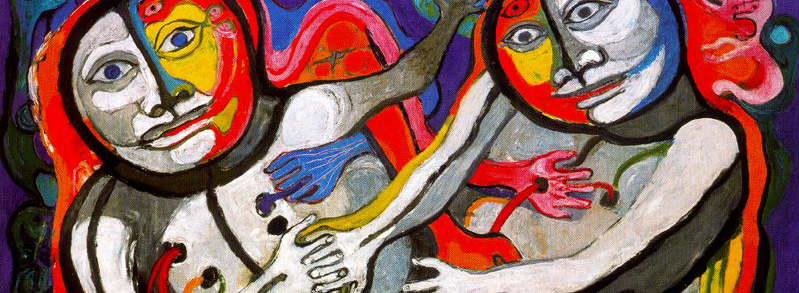 Educación para el Desarrollo Humano
La Identidad Cosmopolita Global
como nuevo paradigma educativo-social
en el marco de las competencias educativas clave
César García-Rincón de Castro
@EducAutor
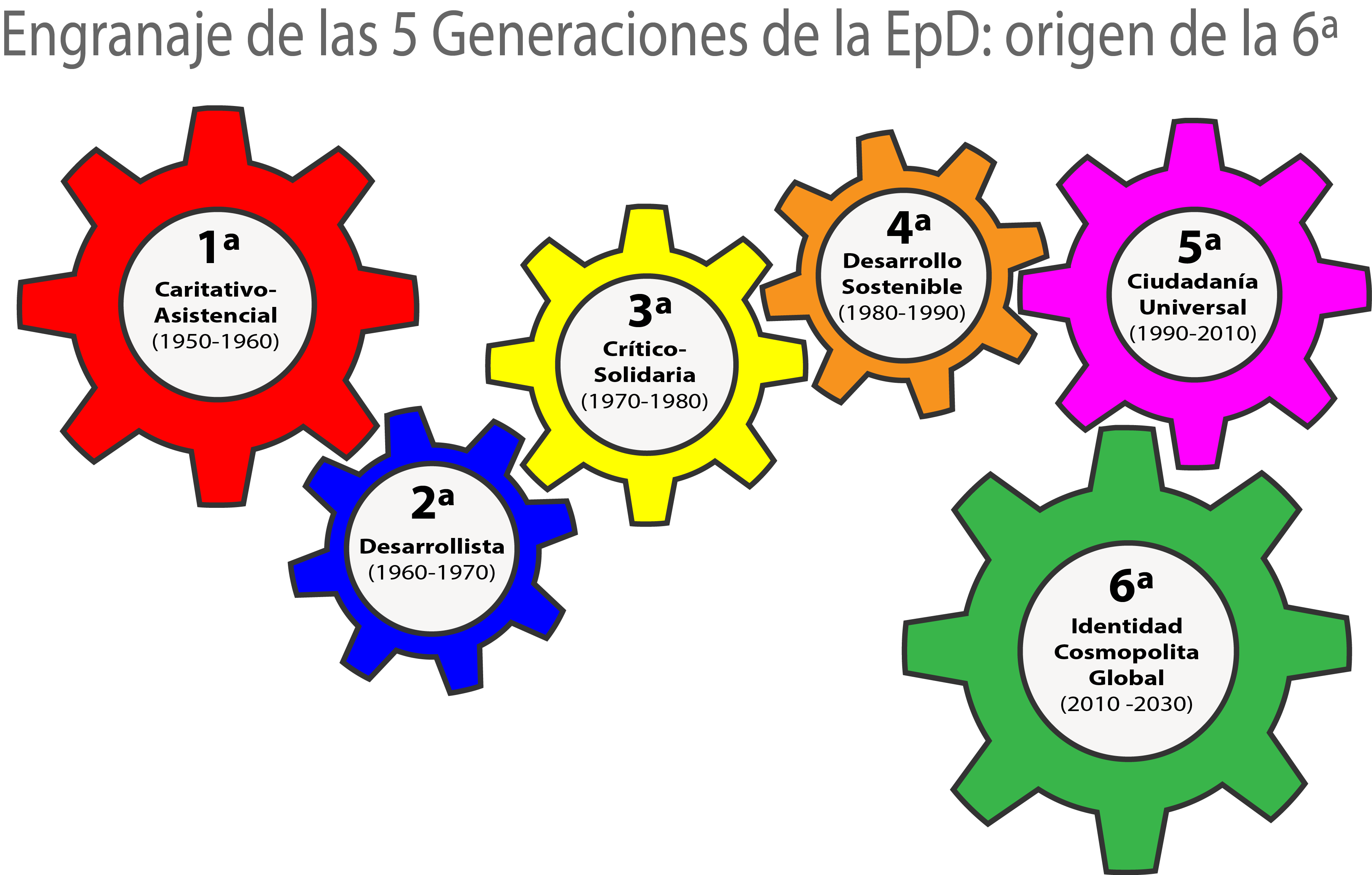 @EducAutor
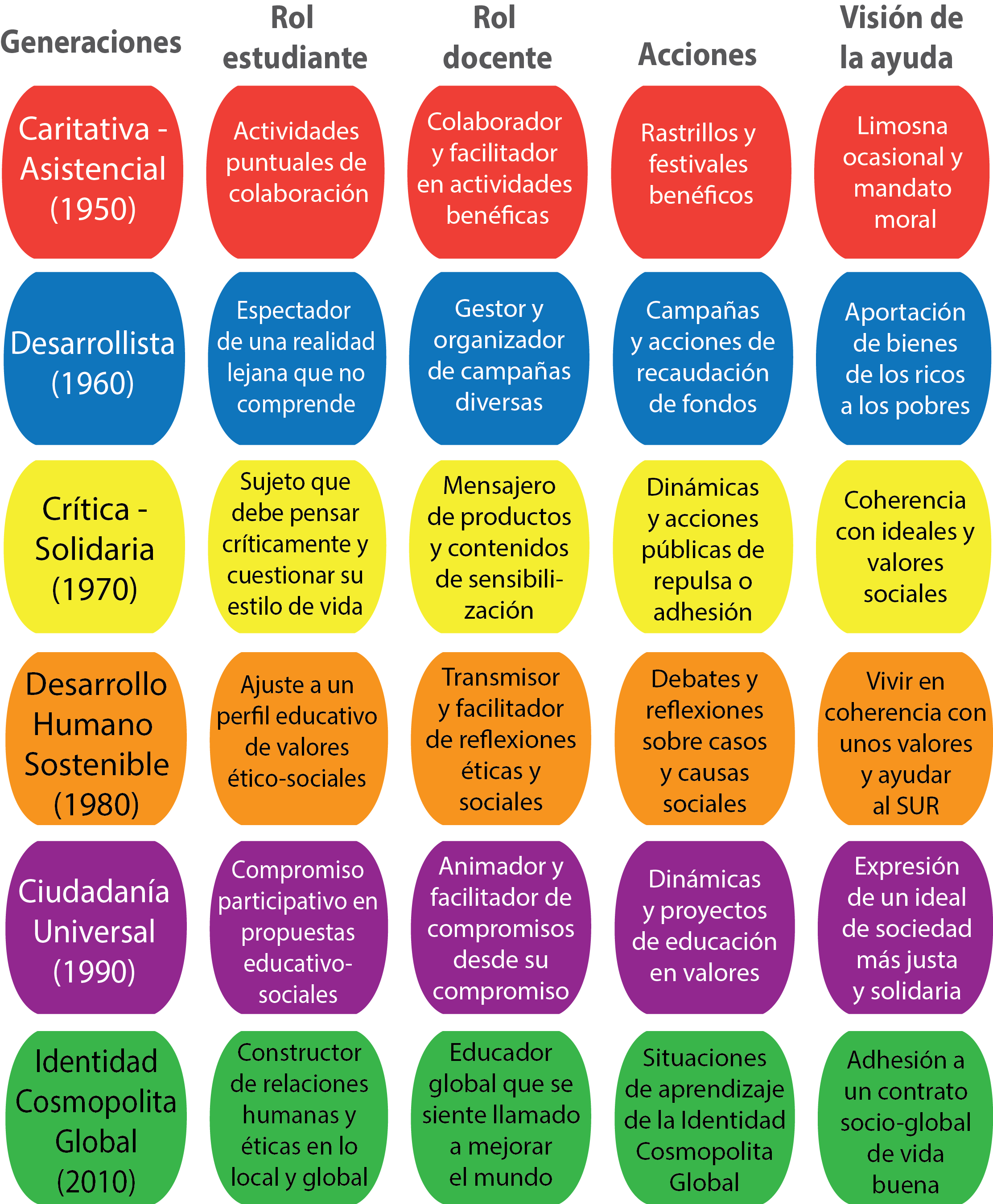 @EducAutor
¿Por qué apostar por educar la ICG?
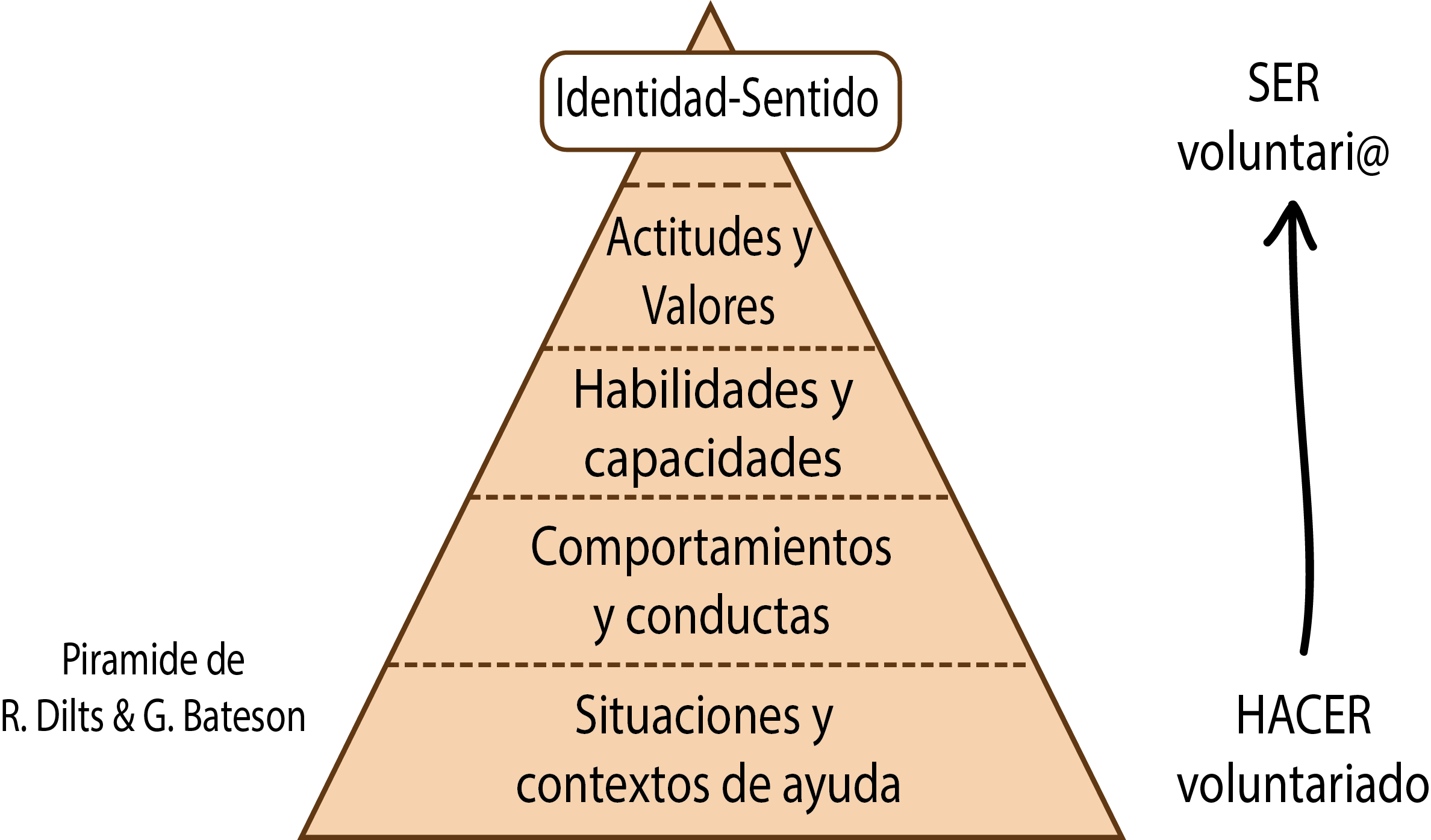 @EducAutor
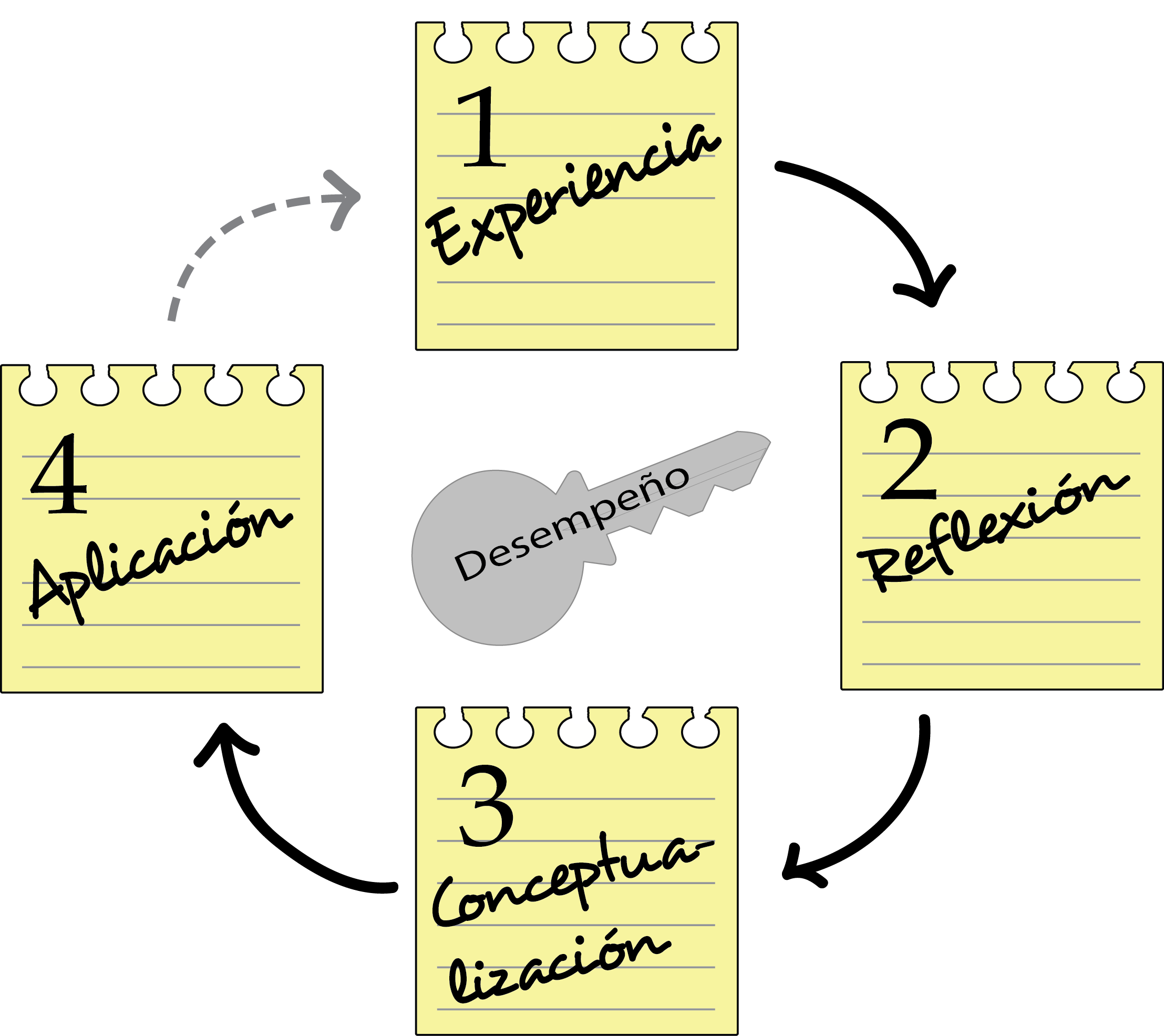 @EducAutor
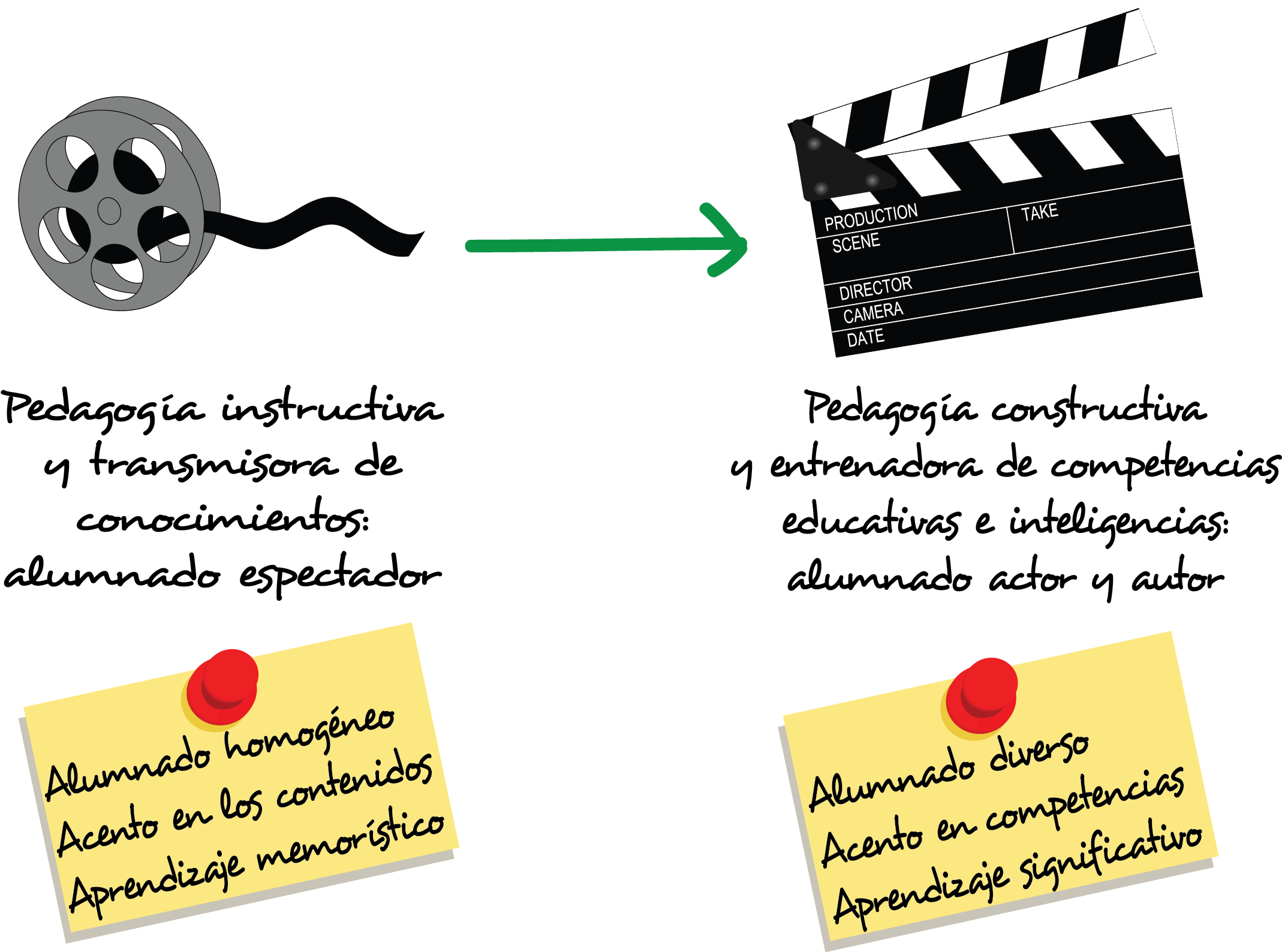 @EducAutor
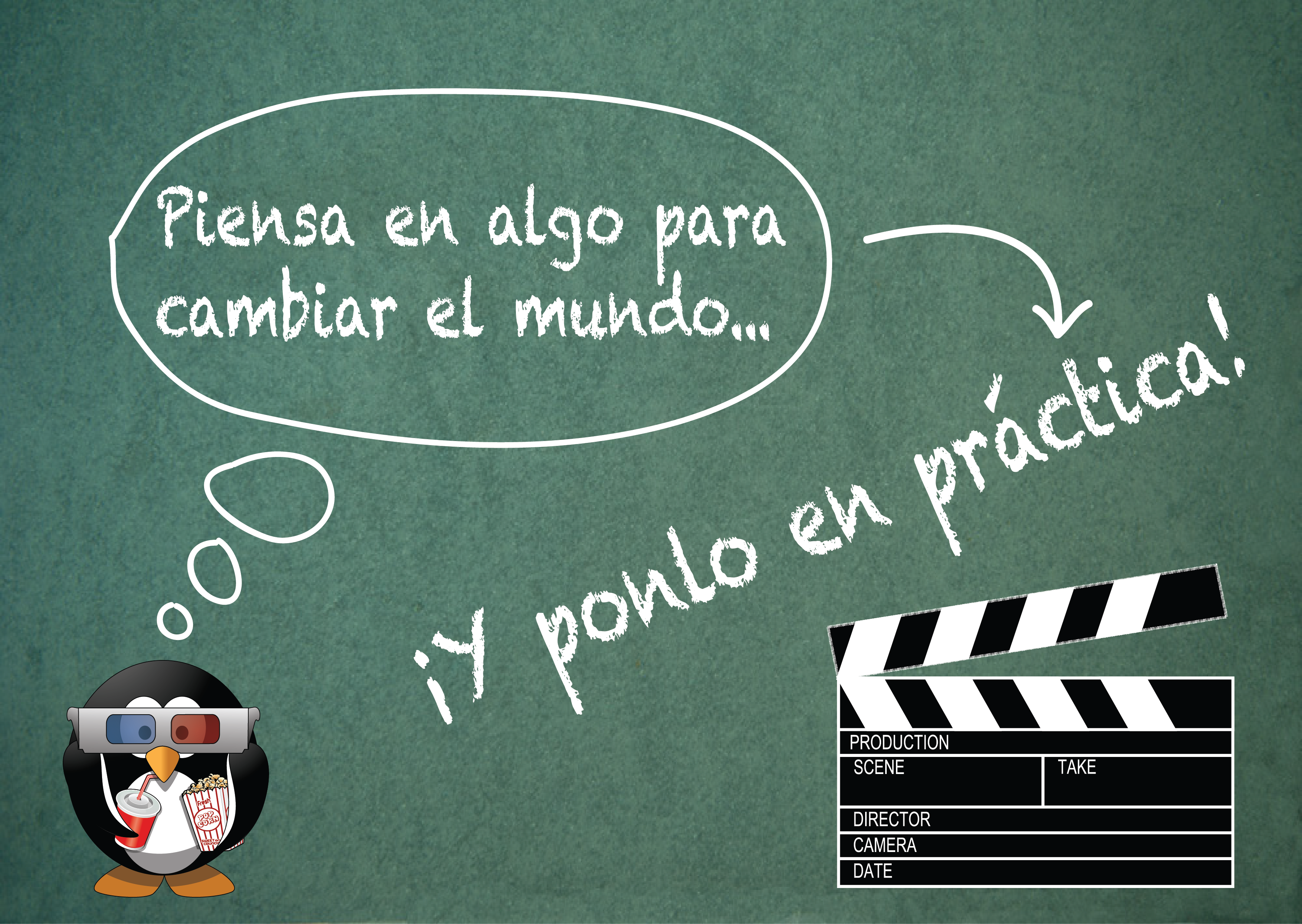 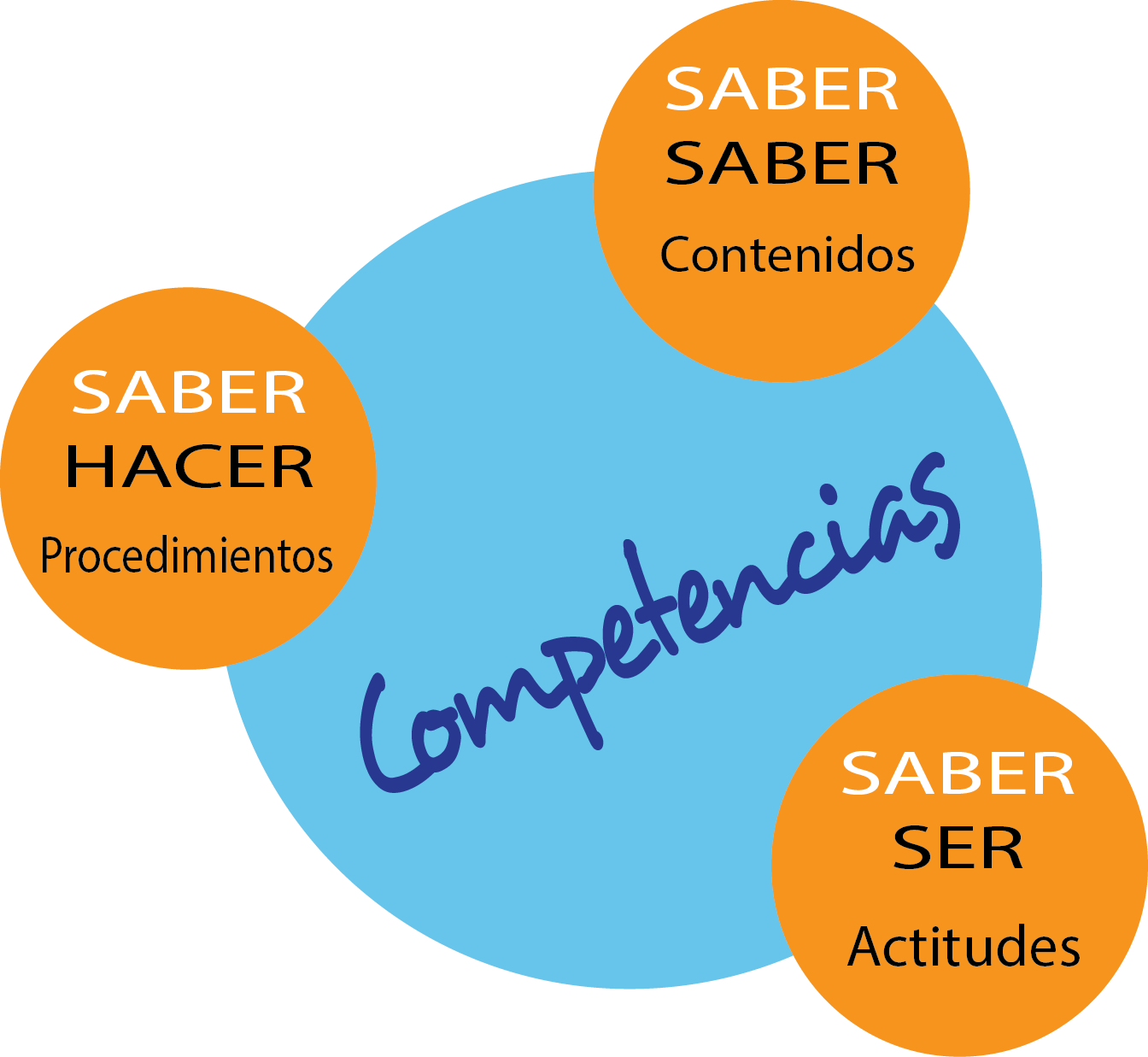 @EducAutor
Las #KeyWords de la EpD:ODM – ODS – Laudato Si
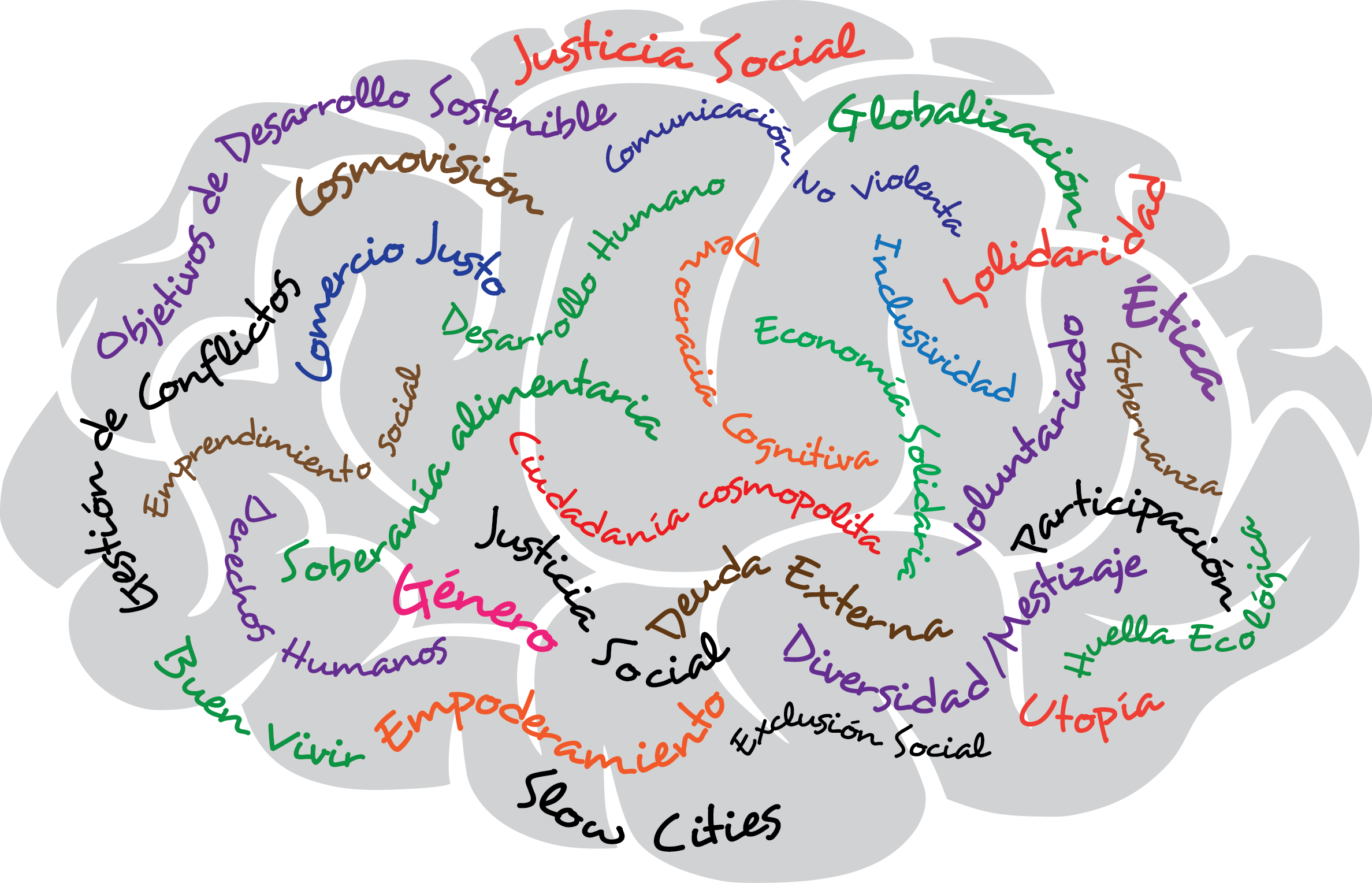 @EducAutor
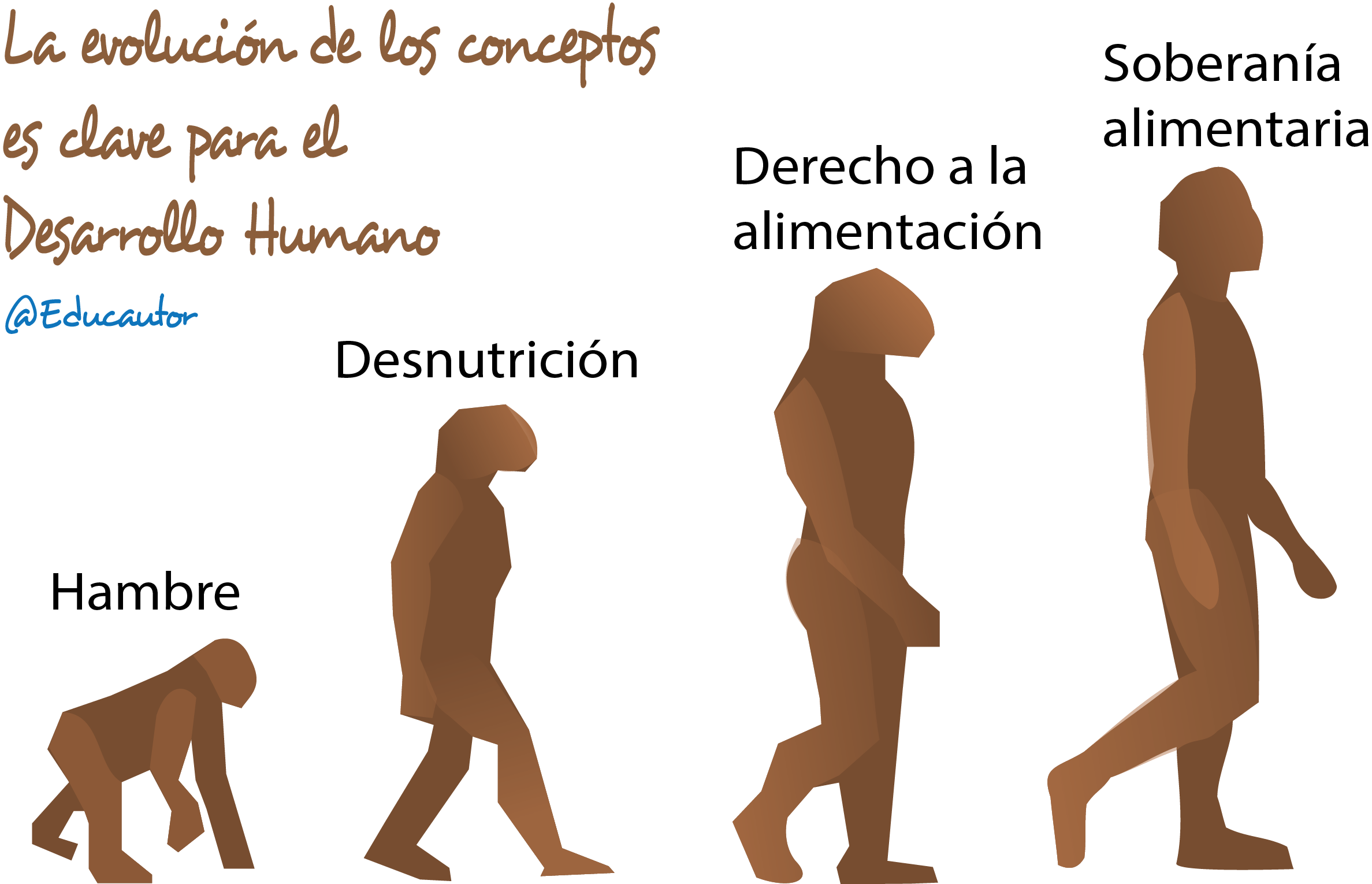